COVID-19 Impact Surveying of Louisiana Fishing Sectors(Project overview and preliminary results)
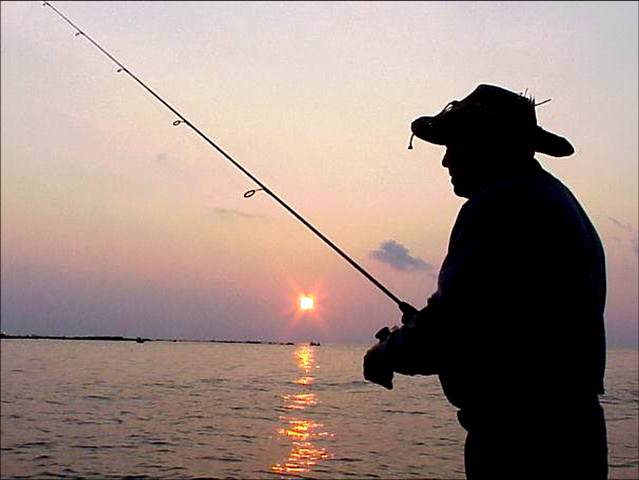 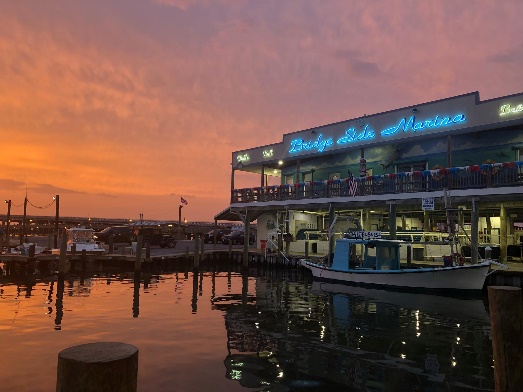 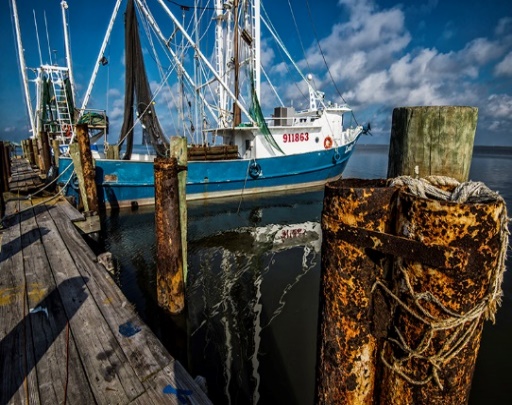 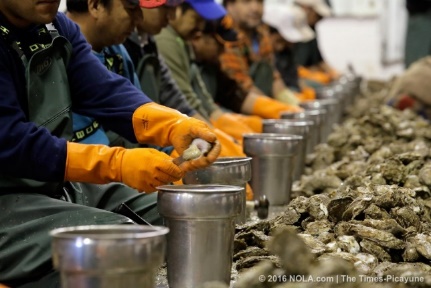 Rex H. Caffey1, Julie Lively1, Jack Isaacs2, Kevin Savoie1 and Jason Adriance2 
1LSU AgCenter and Louisiana Sea Grant 2Louisiana Department of Wildlife and Fisheries
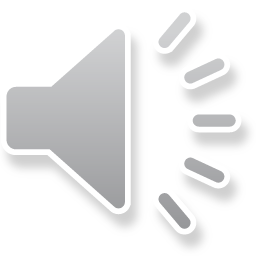 [Speaker Notes: Aggregate updated 6/30]
Objectives
1. Explain the process of COVID-19 impact survey development

2. Review preliminary results from first quarter 2020
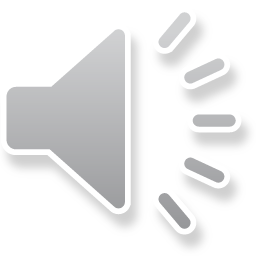 Collaboration and Approach
Partnering- LDWF and LSU have developed economic impact assessments for hurricanes, floods, droughts, oil spills, trade infractions and now pandemics. 

Baseline data- Collection of pre-event data for commercial sectors with a focus on seasonal effort, landings volume and value.

Surveying-  Decide who to survey, how often, and what to focus on. Quarterly surveys of revenue and employment impacts were developed for 4 sectors:   1) Charter operations (marine) 
           2) Marinas (marine)
           3) Seafood dealers/docks (marine and freshwater)           4) Seafood processors (marine and freshwater)
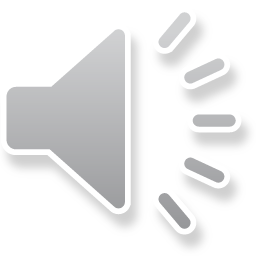 [Speaker Notes: Commercial fishermen were not included because of the ability of LDWF to track their activity via LDWF’s Trip Ticket system]
Standardizing the Survey:7 common question types
1. Descriptive questions - species handled, scale of operation, services provided, volume of product/services, number of trips, etc.

2. Business baselines - estimates of a firm’s revenue ($) and employment (#) during a typical year.  A “typical year” was defined as the average level of revenue and employment for the past 5 years.

3. Revenue impacts – change in first quarter (Q1) 2020 revenue compared to Q1 revenue in a typical year.
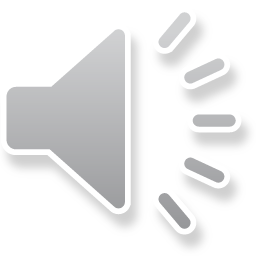 Standardizing the Survey:7 common question types
4. Employment impacts  - change in first quarter (Q1) 2020 employment compared to Q1 employment in a typical year for…   a) domestic full-time employees   b) domestic part-time employees   c) foreign, non-immigrant labor (H2A and H2B employees)
5. Attitudinal questions - concerns about worker and public exposure risk, labor availability and retention, supply and demand disruptions, etc.
6. Status questions - temporarily or permanent closure of business
7. General comments
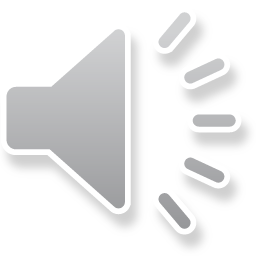 Results
1. Population, sample, response rates, descriptors

2. Revenue: Baseline and 2020 Q1 impact 

3. Employment: Baseline and 2020 Q1 impact
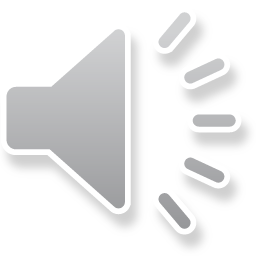 Charter Operations  (Preliminary Results)
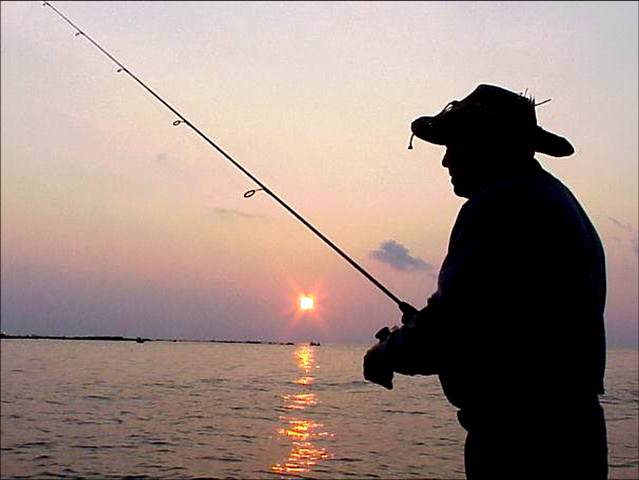 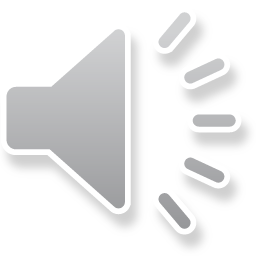 [Speaker Notes: Updated charter from CARES draft]
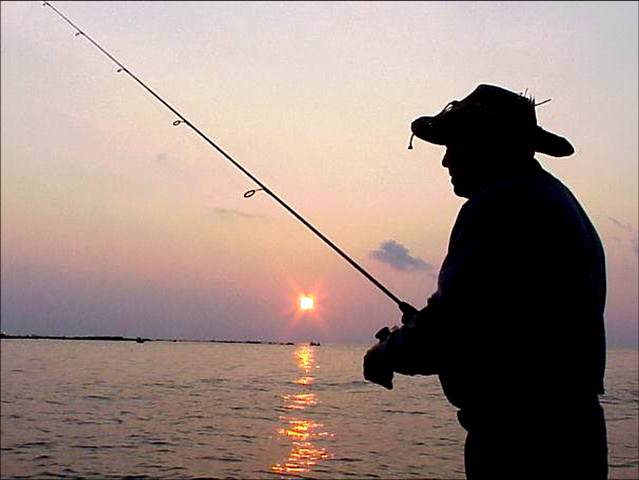 Charter Operations: Revenue (Preliminary Results)
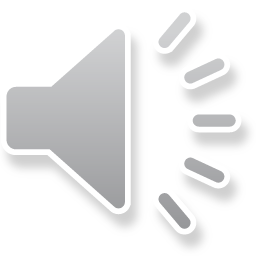 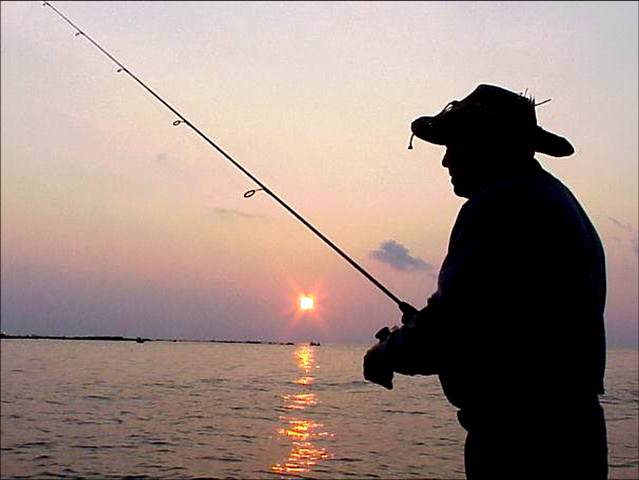 Charter Operations: Employment (Preliminary Results)
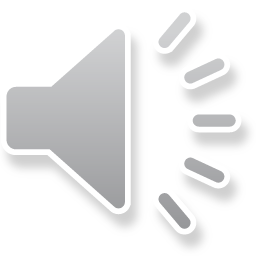 Marina Operations  (Preliminary Results)
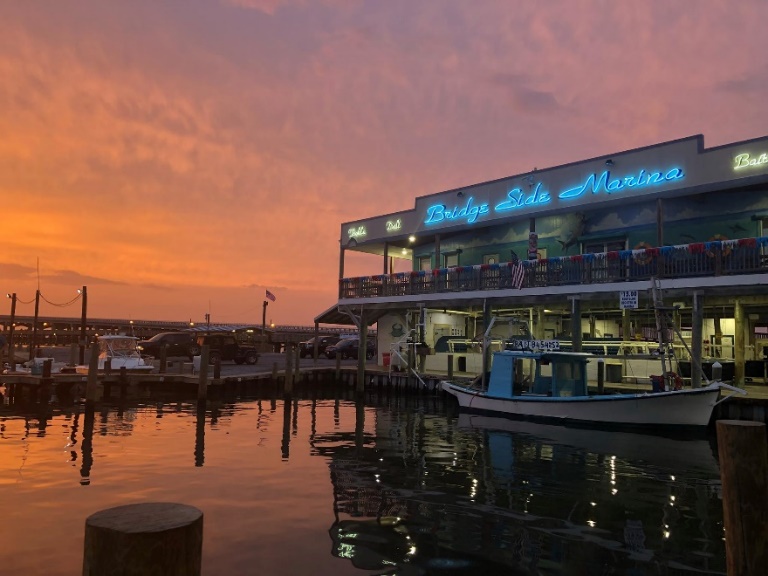 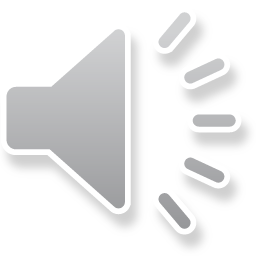 [Speaker Notes: -Coastal zone marinas based off of LA Creel and then SG agent local knowledge.
-Top 10 business services]
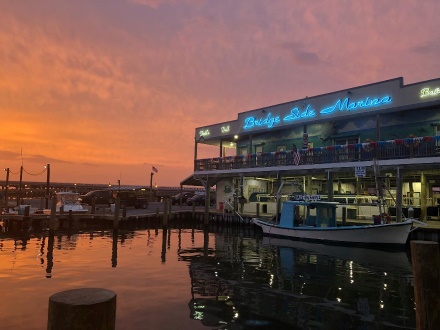 Marina Operations: Revenue (Preliminary Results)
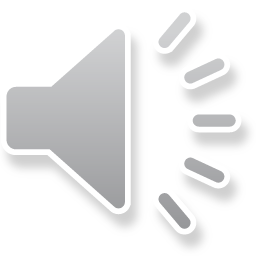 [Speaker Notes: -Of those 73% that reported a loss, the average loss was 68% which would be 56-74 in Q1.  Aggregate of the respondents would be a total of $1 to under $1.5]
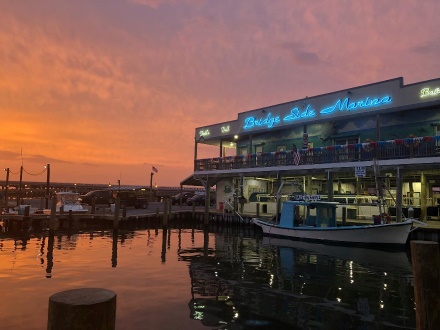 Marina Operations: Employment (Preliminary Results)
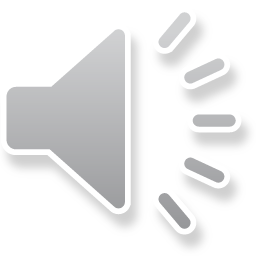 [Speaker Notes: -Employment based on workers, not hours.  
-17% individuals
-4% individuals
64% closed temporarily, predominately in the 3rd week of March]
Seafood Docks/Dealers  (Preliminary Results)
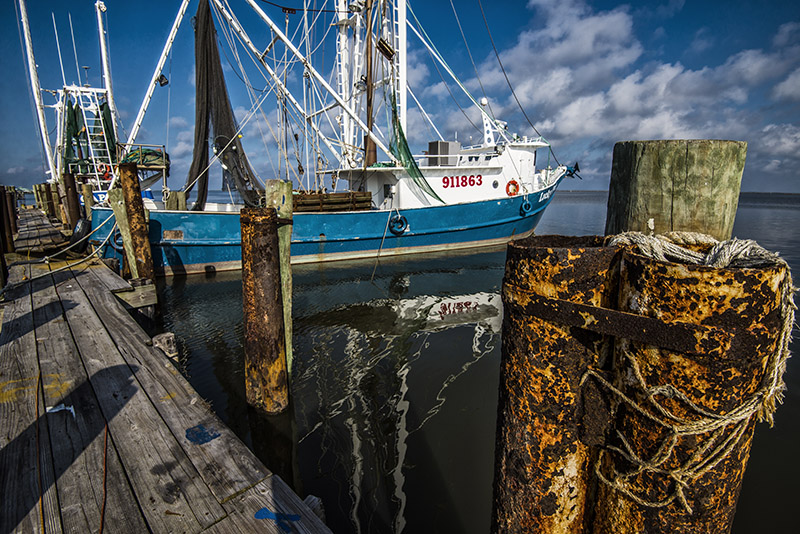 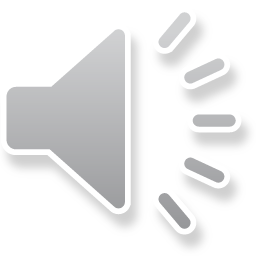 [Speaker Notes: -1515 is total LA docks and dealers (fresh and marine)
-181 is from the sample pulled by the department with 85% representing over 100,000 lbs.  The goal was to capture the majority of the seafood]
Seafood Docks/Dealers: Revenue (Preliminary Results)
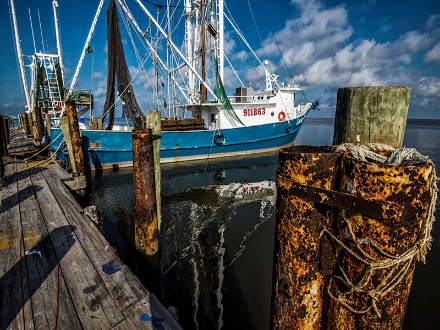 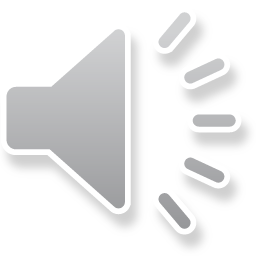 [Speaker Notes: Of the 93%, the average loss was 51%]
Seafood Docks/Dealers: Employment (Preliminary Results)
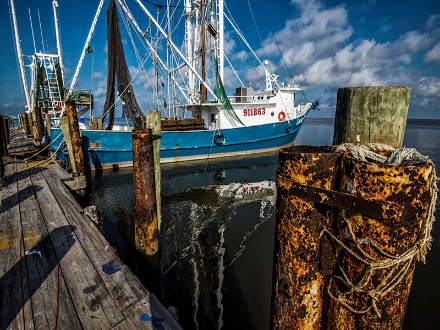 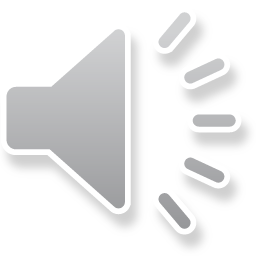 [Speaker Notes: Again, this is individuals, and this time includes Foreign workers or primarily h2A/ H2B
-49% reported a reduction in workforce, and of those it was 55% loss for full time, a gain of 67% part time as businesses told us reduced many full time to PT and the hours of PT. and 100% loff of foreign workers. 
-33% had a temporary closure]
Seafood Processors  (Preliminary Results)
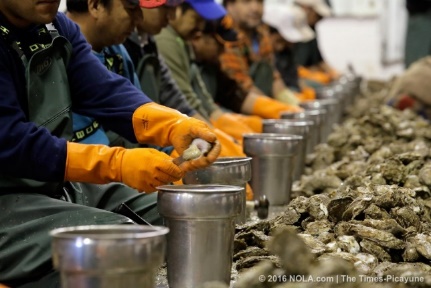 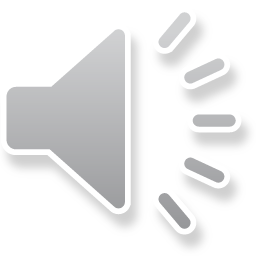 [Speaker Notes: The 366 is from LDH’s processor list. This is any business holding a processing permit.  However, many were not active, so our n was 285.  Unlike dealers and docks, this group could not be filtered by size or species.]
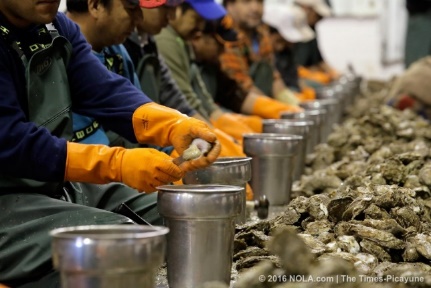 Seafood Processors: Revenue (Preliminary Results)
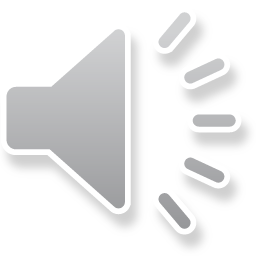 [Speaker Notes: -80% reduction and of those 80%, the average loss was 58%]
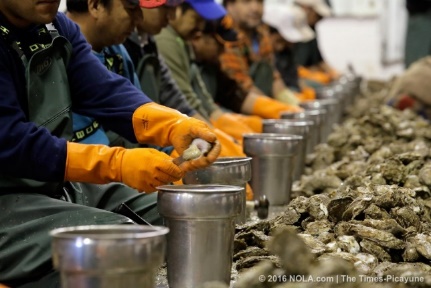 Seafood Processors: Employment (Preliminary Results)
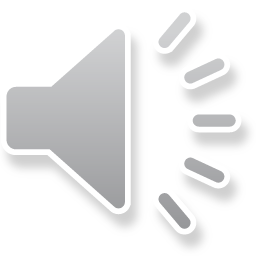 [Speaker Notes: -]
Concerns and Expectations
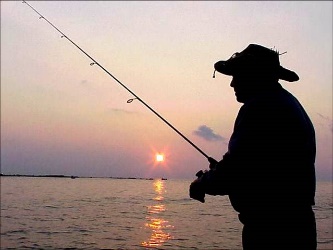 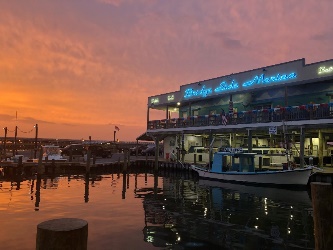 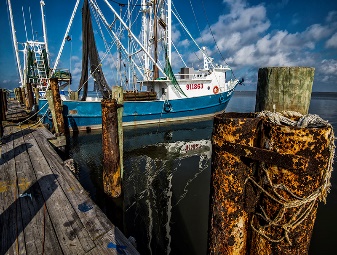 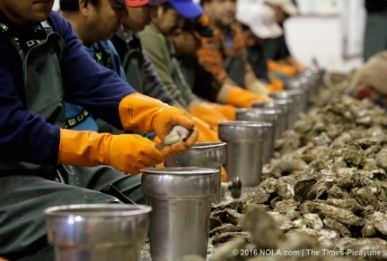 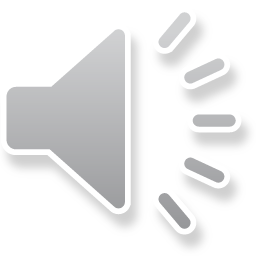 Next Steps
Majority of respondents have agreed to participate in follow-up quarterly surveys

Subsequent surveys (Q2, Q3, and Q4) to be implemented throughout remainder of 2020

Comparison of survey-reported impacts with other data sources(e.g. 3-day trip-license sales and LA CREEL for charters, trip tickets for dealers)

Interim reports produced as needed to help track impacts and assist with procurement of recovery funds
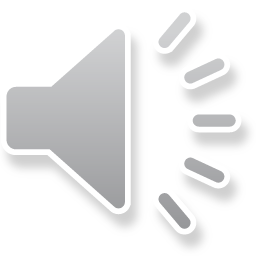 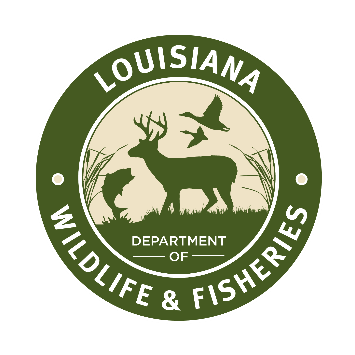 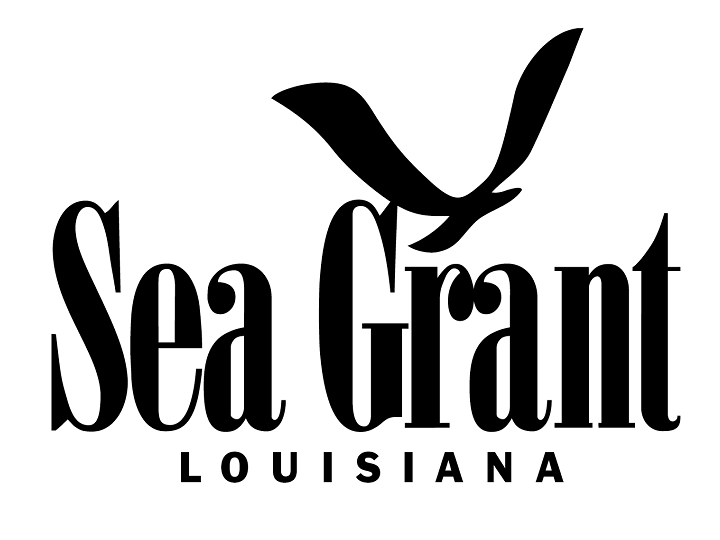 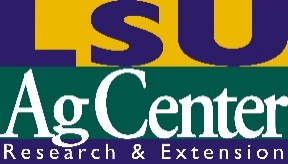 Special thanks to Lauren Carter, Allen Schaefer, and Elizabeth Robinson
DRAFTJuly 10, 2020
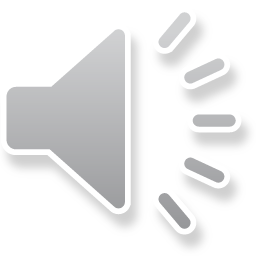